Role Models Inspire and Motivate
We want you to be successful here at Rock Springs Middle School
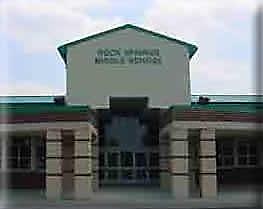 http://www.school-teacher-student-motivation-resources-courses.com/rolemodels.html
Life…
Life can be 
wonderful for some 
of us and for others, 
extremely tough.
http://www.school-teacher-student-motivation-resources-courses.com/rolemodels.html
It is actually the 
tough part, our 
problems and challenges, 
that will define who we
eventually become.
http://www.school-teacher-student-motivation-resources-courses.com/rolemodels.html
The great role models of
this world can play a major
part in our lives because 
we can learn from them 
and be inspired by their 
qualities, traits, stories, 
and challenges.
http://www.school-teacher-student-motivation-resources-courses.com/rolemodels.html
Every single one of us will
have problems and challenges 
in our lives. To overcome 
them, we will need to dig 
deep and find all the strengths 
that we have - determination, 
persistence, courage, and a 
positive mental attitude.
http://www.school-teacher-student-motivation-resources-courses.com/rolemodels.html
We must dig deeper so 
we can find the 
most wonderful
part of us – 
the human spirit!
http://www.school-teacher-student-motivation-resources-courses.com/rolemodels.html
We must be 
the change
we want to see 
in the world.
http://www.school-teacher-student-motivation-resources-courses.com/rolemodels.html
So who are some of these
role models that have
made such a difference
in people’s lives?
http://www.school-teacher-student-motivation-resources-courses.com/rolemodels.html
Helen keller
who although blind and deaf from age 2
 traveled the world with her message 'the world may 
be full of suffering but it is also full of overcoming'. 
Some of us actually believe we have a big problem 
in our life but when we compare it to Helen Keller's,
 we realize we don't. Or, maybe we do have a problem 
as big as Helen's and then suddenly realize if she 
can overcome her problem, anyone can do the same. 
The human spirit is an amazing thing.
http://www.school-teacher-student-motivation-resources-courses.com/rolemodels.html
I was born 
to achieve.
http://www.school-teacher-student-motivation-resources-courses.com/rolemodels.html
Lance armstrong
who beat cancer and then went 
on to beat the world's greatest 
cyclists seven years consecutively. 
This man's positive mental 
attitude and determination to win, 
to beat, to overcome is truly
inspirational.
http://www.school-teacher-student-motivation-resources-courses.com/rolemodels.html
Champions are 
people like me.
http://www.school-teacher-student-motivation-resources-courses.com/rolemodels.html
Martin luther king
who stood up to discrimination and 
poverty and helped pave the way 
for greater equal rights in America. 
No one can ever say that one 
person can't make a difference 
in this world. We can all make a
difference. The only thing we need 
is the dedication it takes to make
changes for the better of all mankind.
http://www.school-teacher-student-motivation-resources-courses.com/rolemodels.html
My positive 
thoughts 
lead to positive 
actions.
http://www.school-teacher-student-motivation-resources-courses.com/rolemodels.html
Mahatma Ghandhi
who believed in non-violence and who was instrumental in standing up to the 
British Empire and getting India its 
freedom. He was a man of peace and a man who was above differences of color, religion or nationality. He died with only a few personal possessions.
http://www.school-teacher-student-motivation-resources-courses.com/rolemodels.html
Problems are
opportunities
that make
me stronger.
http://www.school-teacher-student-motivation-resources-courses.com/rolemodels.html
Thomas edison
who proved that through persistence 
and determination he 
could achieve. He finally invented 
the light bulb after some 
10,000 'failures'. He didn't 
see them as failures , he 
saw them as steps closer to 
achieving his goal. He 
was Henry Ford's role model!
http://www.school-teacher-student-motivation-resources-courses.com/rolemodels.html
Leaders
are
learners.
http://www.school-teacher-student-motivation-resources-courses.com/rolemodels.html
einstein
one of the greatest brains of the 20th century whose theory of relativity took 
the scientific world by storm. Contrary to popular belief he did not go to a university 
and in fact started off working as a clerk in a patents office. He was slow to learn and not able to speak until after age 2. He said, “Imagination is more important than knowledge.” What a great message for 
those who have low self-esteem because they believe they lack intelligence.
http://www.school-teacher-student-motivation-resources-courses.com/rolemodels.html
All the resources
I will ever need
are within me.
http://www.school-teacher-student-motivation-resources-courses.com/rolemodels.html
Winston churchill
helped beat Germany in 
World War II and saved 
Britain from defeat. Not 
bad for someone who 
failed sixth grade and who 
was defeated in every election 
until age 62, which is when he 
became Prime Minister.
http://www.school-teacher-student-motivation-resources-courses.com/rolemodels.html
I create my
own destiny.
http://www.school-teacher-student-motivation-resources-courses.com/rolemodels.html
Abraham lincoln
failed in the army, failed in 
business, and lost his sweetheart 
when she died. He had a nervous 
breakdown and was defeated many, 
many times in politics especially 
for nomination for Congress, for 
US Senate, and for vice-presidency 
in 1856. He then became the President 
of the United States in 1860.
http://www.school-teacher-student-motivation-resources-courses.com/rolemodels.html
I will love and
respect myself
every day of 
my life.
http://www.school-teacher-student-motivation-resources-courses.com/rolemodels.html
f. w. woolworth
was not allowed to deal 
with customers when he 
worked in a dry goods store 
because his boss believed 
he didn’t have enough sense.
http://www.school-teacher-student-motivation-resources-courses.com/rolemodels.html
Treating others
with respect
will assure
my future.
http://www.school-teacher-student-motivation-resources-courses.com/rolemodels.html
Richard bach
wrote Jonathan Livingston 
Seagull in 1970, a story about 
a “soaring eagle”. After being 
turned down by several publishers, 
Macmillan finally published 
it in 1970. By 1975 it had sold 
more than 7 million copies!
http://www.school-teacher-student-motivation-resources-courses.com/rolemodels.html
So….
What does 
all of this 
mean to you?!
You can
make a
difference!
http://www.school-teacher-student-motivation-resources-courses.com/rolemodels.html